Rasoul D, Ajay A, Abdullah A, Mathew J, Lee Wei En B, Mashida K, Sankaranarayanan R
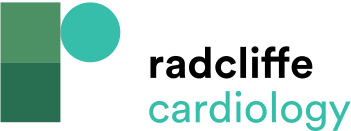 Figure 2: Possible Contributors, Effect Modifiers and Confounders Linking Excessive Alcohol Intake with Cardiomyopathy
Citation: European Cardiology Review 2023;18:e65.
https://doi.org/10.15420/ecr.2023.12
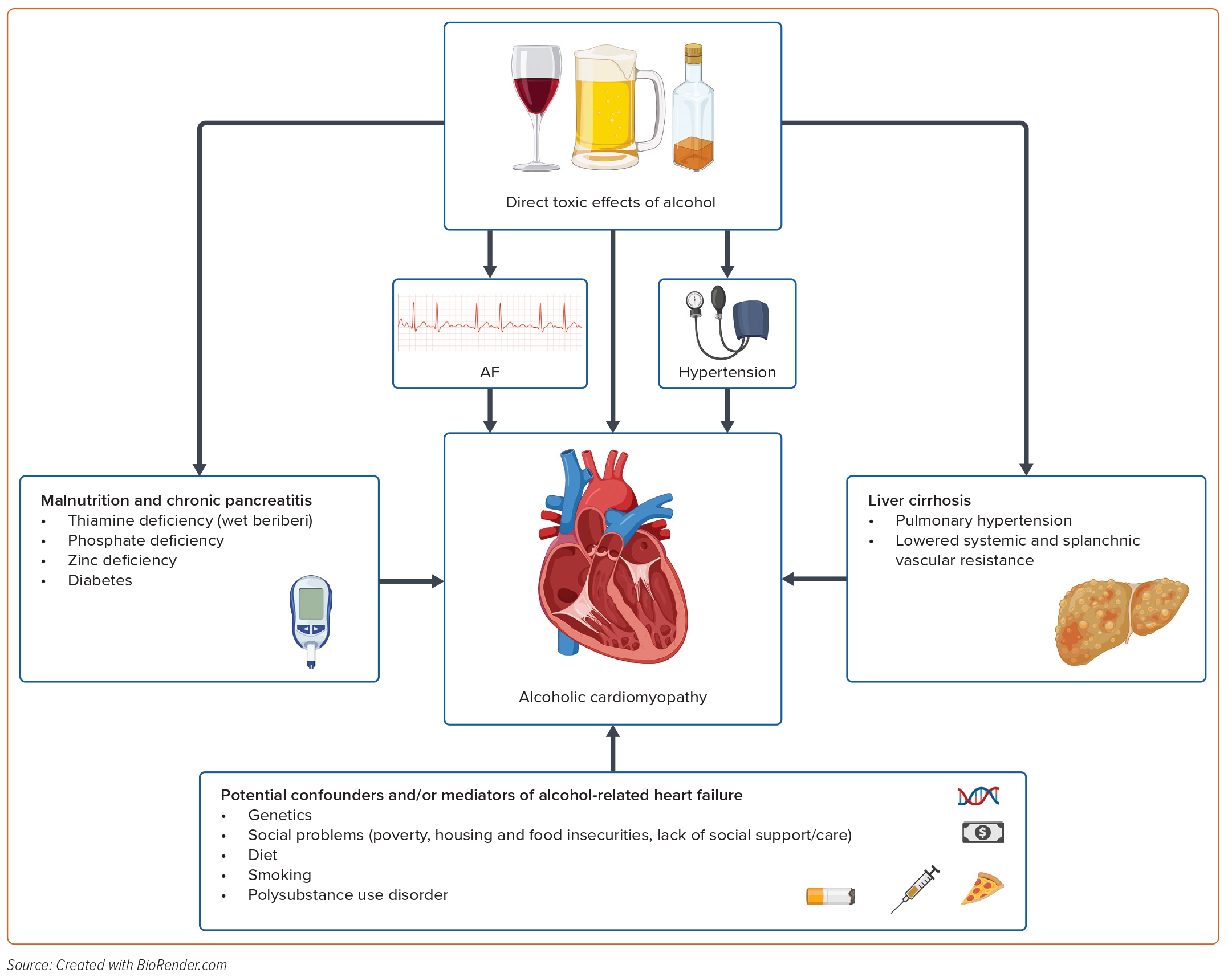